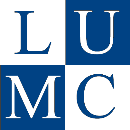 Presentation slideDrawing Parts of the Stomach
drawing: R. Slagter, NZIMBI, medical illustrator
labels: O. Paul Gobée, MD, dept. Anatomy& Embryology, LUMC
license:  Creative Commons Attribution NonCommercial ShareAlike
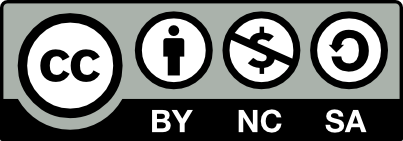 Incisura cardialis
Cardiac notch
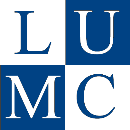 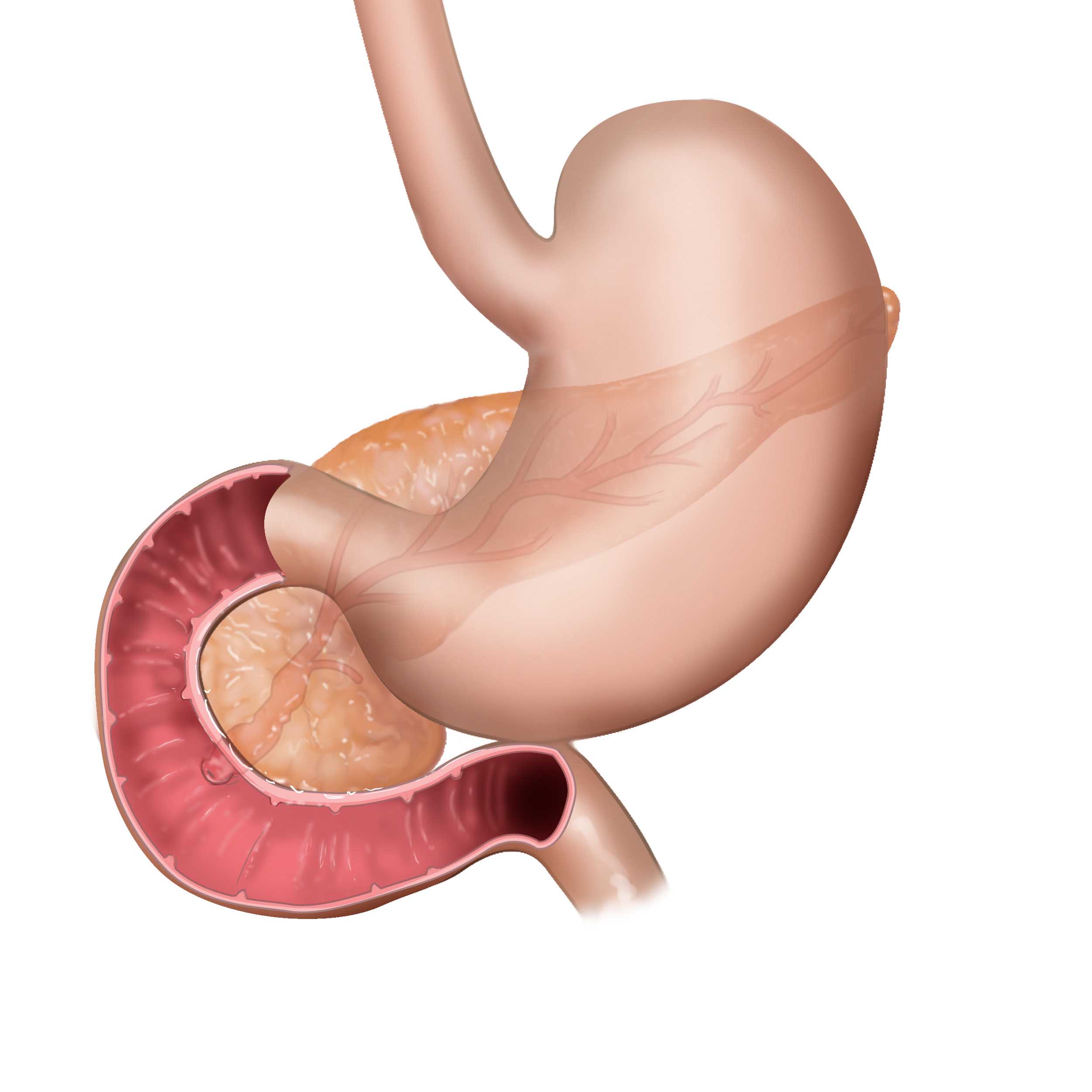 Fundus
Cardia
Curvatura minor
Lesser curvature
Incisura angularis
Angular incisure
Corpus
Pylorus
Antrum
Curvatura major
Greater curvature
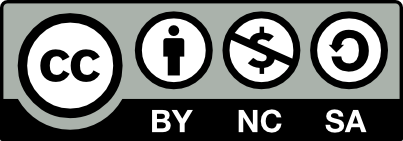